Die NormalverteilungSymmetrie der Dichtefunktion
Graph
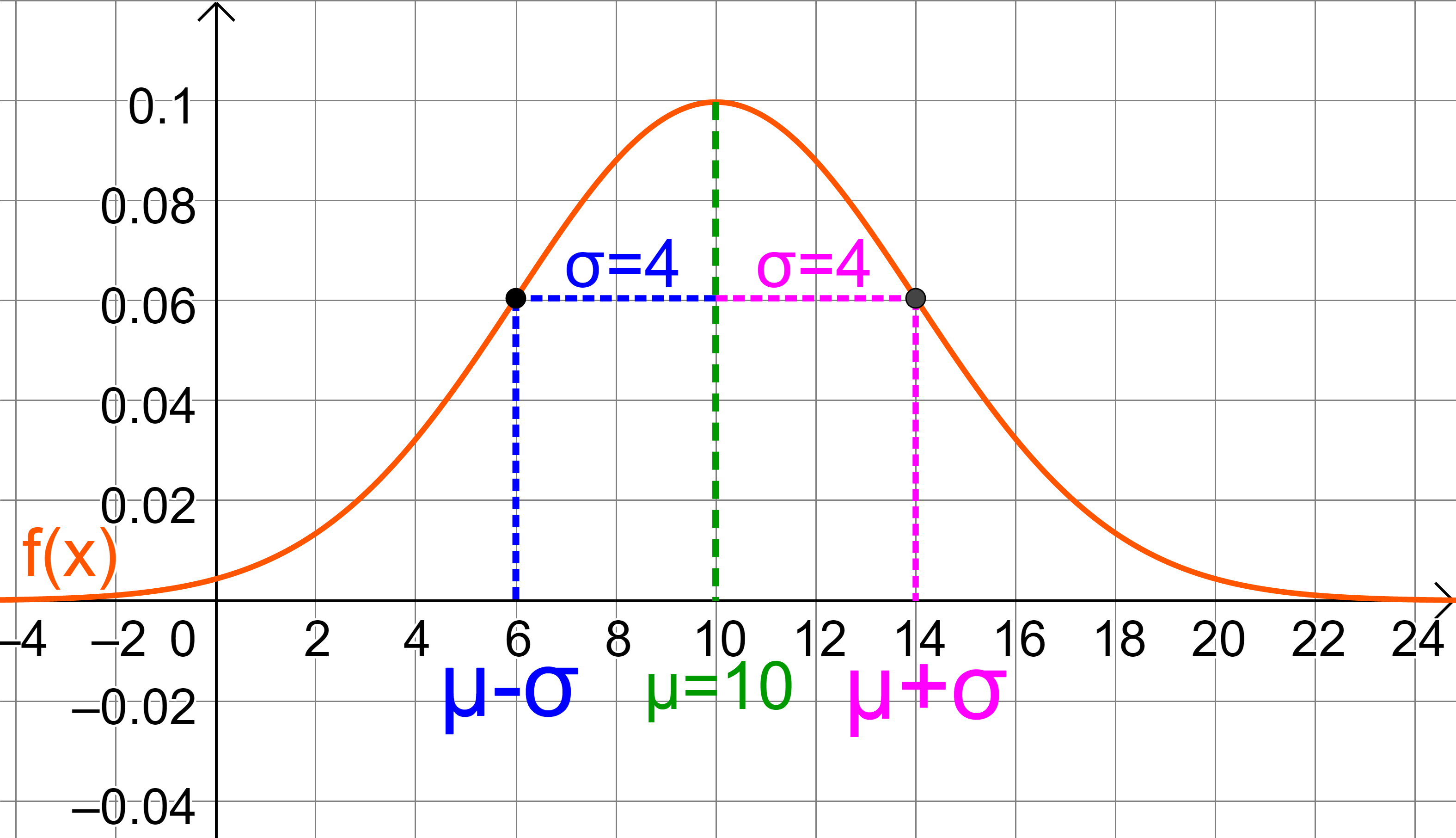 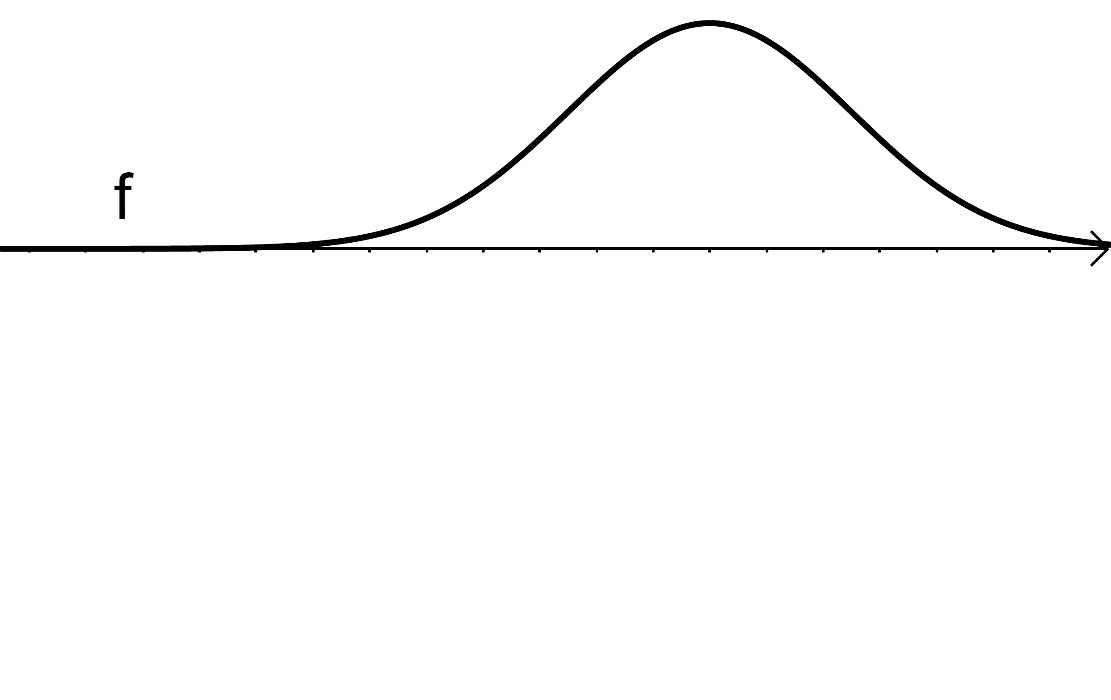 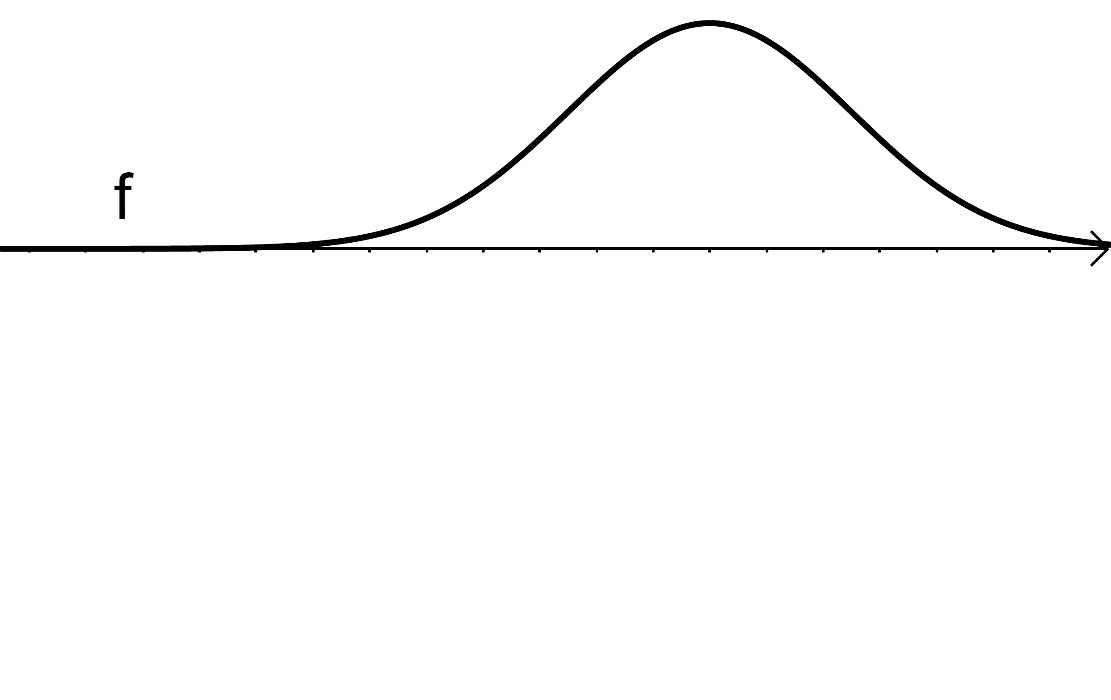